PREZENTÁCIÓ KÉSZÍTÉS
BEVEZETÉS AZ ALKALMAZOTT INFORMATIKÁBA
2022.04.21.
STATIKUS (PDF)
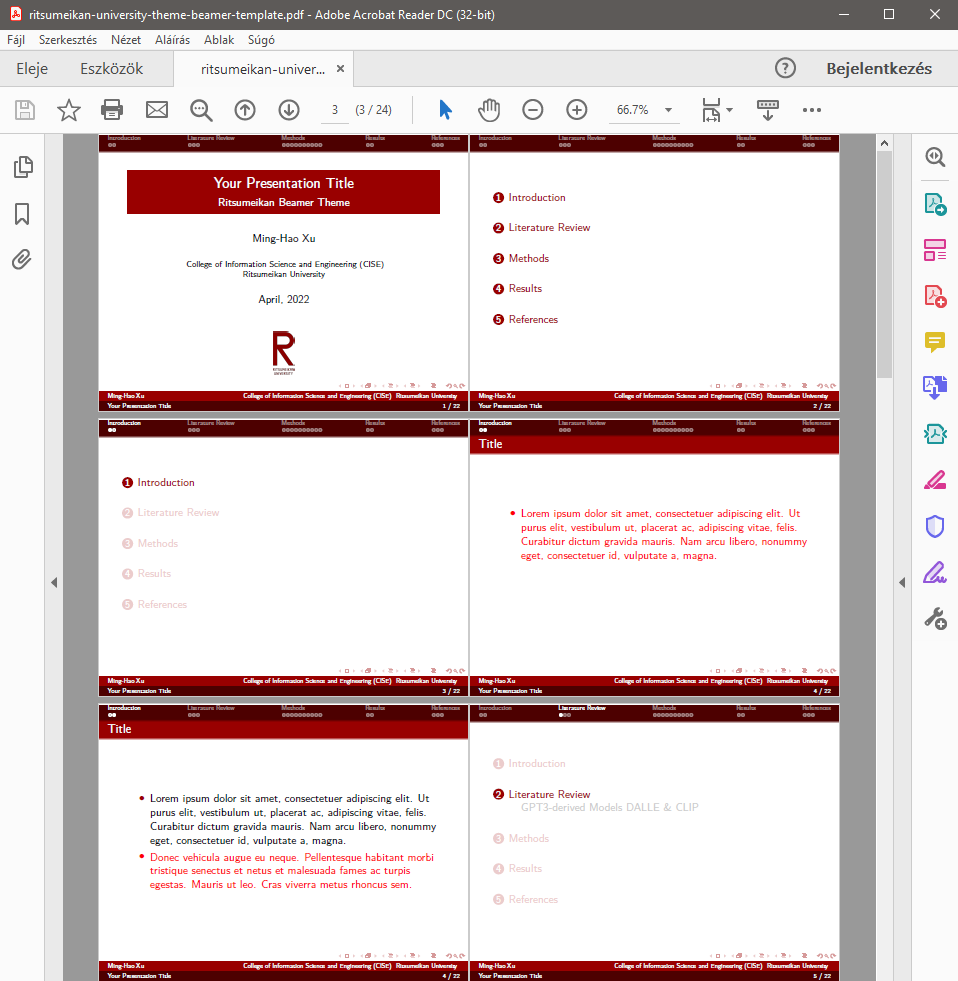 Minden dia külön statikus pdf oldal. 
Előnye, hogy platformfüggetlen, nem igényel külön programot a bemutató lejátszása. 
Animációk, videók beszúrása nem lehetséges/korlátozott.
Programok: Latex, Adobe InDesign, PowerPoint, Word … (bármi ami képes PDF-be exportálni)
PowerPoint
Áttűnések: a diák közötti átmenet animációja
Animációk: a dián lévő objektumok megjelenése, mozgása
Alternatívák: Google Slides, OpenOffice Impress
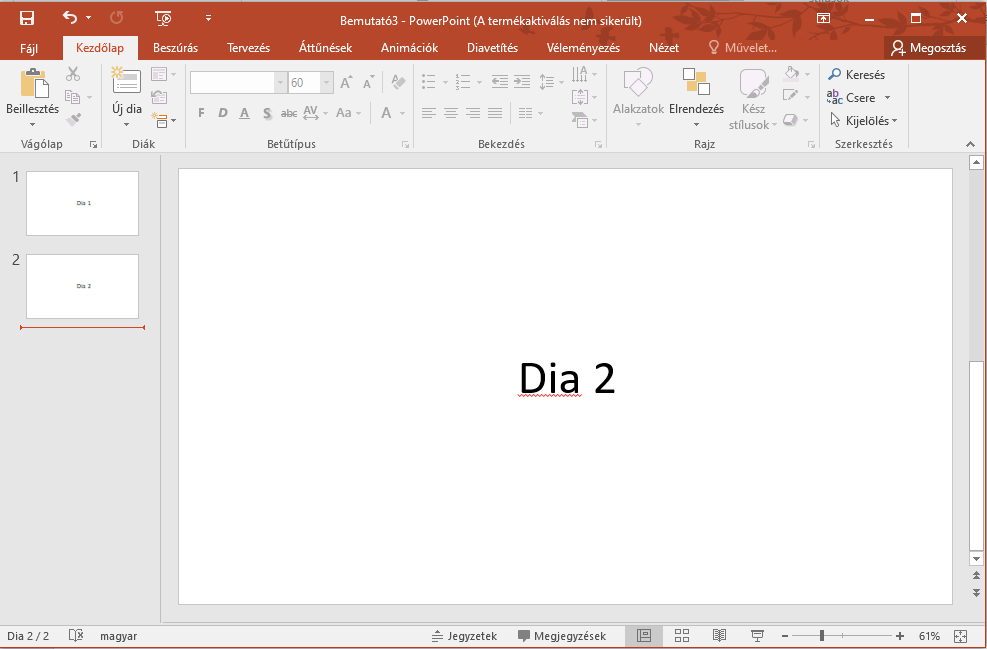 Diák listája
Aktuális dia
PREZI
Terület képekkel és szöveggel (Overview)
A prezentáció egy nagy területen való mozgás, zoomolás eredménye.
Cím 1
szöveg
Cím 2
szöveg
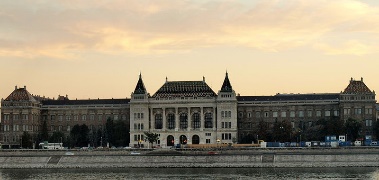 Cím 3
szöveg
Cím 4
szöveg
Diák (Zoom Area)
PREZI
Téma (Planet Topic): zoomolás után jelenik meg a tartalom, addig elrejthető, a témán belül lehetnek több altémák, vagy zoom területek
szöveg
szöveg
Téma 1
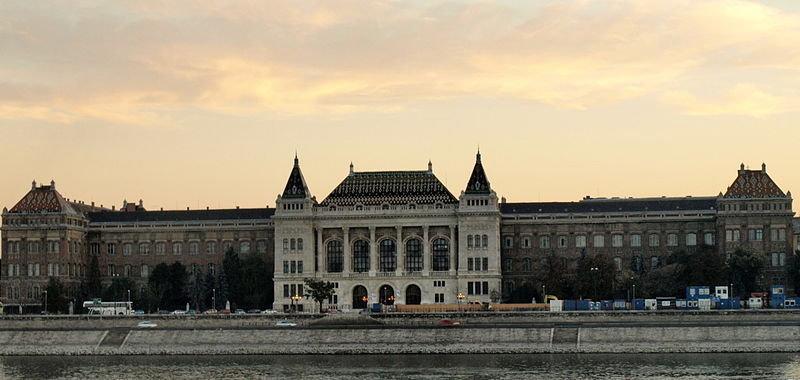 PREZI
Stack Topic: a hagyományos pdf prezentációhoz hasonlóan a diák egymás után jelennek meg, külön szerkeszthetők
szöveg
szöveg
Téma 1
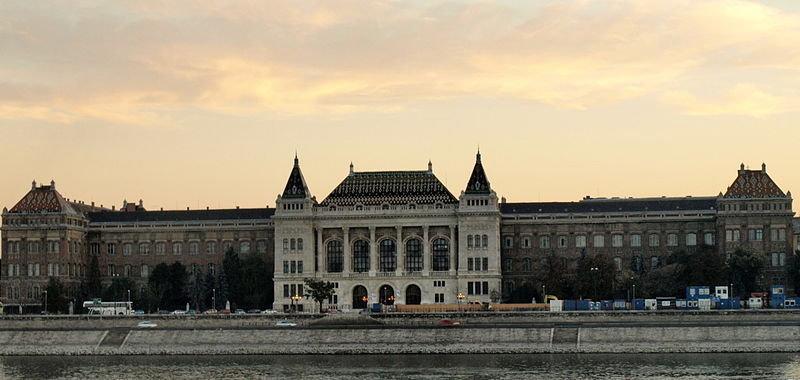